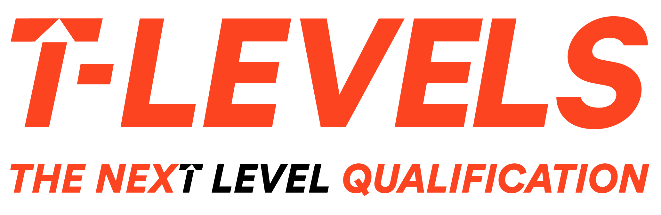 SUPPORTING NOTES - DELETE BEFORE PRESENTING

This is an outline slide deck to introduce the Health and Science T Level Route to Employers

Key T Level messages have been included throughout however; each slide is editable to customise it to your specific T Level offer.

Branding has been kept to a minimum to allow you to apply your own logo’s, imagery and style, however, where possible please align this to the T Level Branding Guidance

<xxx> is used to indicate where an insertion of specific detail is required by you. Please overtype this and remove the highlighting.

There may be further guidance and / or speaker notes within the notes section of each slide.
INTRODUCTION HEALTH AND SCIENCE
[Speaker Notes: SPEAKER NOTES:

Welcome audience and carry out any required introductions.]
SESSION AIMS
Introduce you to the Health and Science T Levels including occupational specialisms and industry placements
Answer your initial questions
Gauge your interest in offering a <school/college> student an industry placement
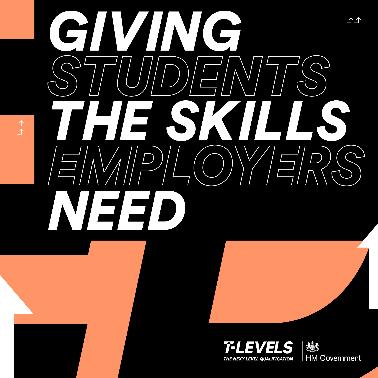 [Speaker Notes: SPEAKER NOTES:

This session is aimed to give you an overview of the Health and Science T Level, the occupational specialisms and the industry placements

I will provide you with an overview of the programme, tell you a little about our students and why you might be interested in hosting a student in your workplace.  We will explore the types and projects and tasks a student would typically be involved in whilst on their industry placement, describe how our placement model works and answer any questions. 

Finally, I am keen to understand if you remain interested and if you would like to progress this further.]
HEALTH AND SCIENCE
The Health and Science skills area has 3 T Levels for students: 
Health
Healthcare Science
Science
Each is a 2-year course that equips students with practical and technical skills they need for employment in the industry
[Speaker Notes: NOTES:

You may need to edit this slide to reflect the T Levels that your organisation offers, if you choose to do this you may also want to edit the whole slide pack to be relevant to just one.  
There may however be some value in sharing the wider offer with employers as you may gain some useful intelligence and understanding on which T Levels employers would be most interested in, which could support future curriculum planning.]
Students at <school/college> will study one of the following occupational specialisms: 
Supporting the adult nursing team
Supporting the midwifery team
Supporting the mental health team
Supporting the care of children and young people
Supporting the therapy teams
Supporting in dental nursing
Health T Level
Students will develop a deep understanding of industry issues including:
working in the health and science sector
health, safety and environmental regulations
managing information and data
principles of scientific and clinical practice
core science concepts including the structure of cells, tissues and large molecules, genetics, microbiology and immunology
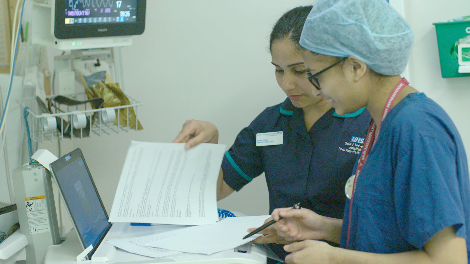 [Speaker Notes: NOTES:

You may need to edit this slide to reflect the occupational specialisms that your organisation offers.  Whilst you could remove those you don’t there could be some value in understanding which employers would be most interested in to support your future curriculum planning.

SPEAKER NOTES:

Provide a high-level overview of the Health and Science T Level.]
THE COURSE – HEALTH
80%

Up to 1400 hours
TECHNICAL QUALIFICATION
 HEALTH
English and maths
Core
Occupational specialisms
the adult nursing team
the midwifery team
the mental health team
the care of children and young people
the therapy teams
in dental nursing
Other requirements:
DBS basic/ enhanced checks and disqualified disclosure
Care qualification and/or training
Health check
2 years
20%
At least 
315 hours
350 hours average
Practical skills for employment
Meaningful contribution in the workplace
Technical skills and knowledge
INDUSTRY PLACEMENT
[Speaker Notes: NOTES: Choice to edit occupational specialisms, in line with your offer


SPEAKERS NOTES:

What makes up Health T Level

Core
Students learn knowledge, concepts, and principles about the route
The Core will be assessed through an exam and a project


Occupational specialism
They will learn and be assessed on the knowledge and skills needed to do a specific job
This will be assessed through assignments and tasks, which might be part of the industry placement

Industry placement
This is time spent with an employer like you, making a meaningful contribution to your organisation 

Other requirements
The employer panels who designed the T Level included specific requirements and accreditations that students will need in the workplace, again getting them ready for work. These could include additional training, certifications or memberships. 
 
DBS basic/ enhanced checks and disqualified disclosure: this check should be completed before the placement where required
• Care qualification and/or training for Supporting Healthcare occupational specialism only: dependent on nature of placement/occupation it may be beneficial to undertake a relevant care qualification and/or training
• Health check: before starting the placement, students should have the relevant inoculations and immunisations, determined by the employer/s who they are undertaking their placement with.]
Students at <school/college> will study the following occupational specialism:
HEALTHCARE SCIENCE T LEVEL
Students will develop a deep understanding industry issues including:
working in the health and science sector
health, safety and environmental regulations
managing information and data
principles of scientific and clinical practice
core science concepts including the structure of cells, tissues and large molecules, genetics, microbiology and immunology
Students at <school/college> will study one of the following occupational specialisms: 
Assisting with healthcare science
Optical care services
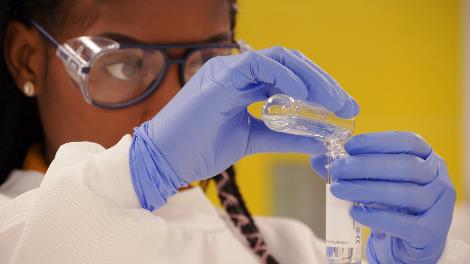 [Speaker Notes: NOTES: Choice to edit occupational specialisms, in line with your offer


SPEAKER NOTES:

Provide a high-level overview of the Healthcare Science T Level. 
Healthcare Science T Level is a highly practical course that provides students with practical knowledge and skills required for employment in the sector.]
THE COURSE – HEALTHCARE SCIENCE
80%

Up to 1400 hours
TECHNICAL QUALIFICATION
HEALTHCARE SCIENCE
English and maths
Core
Occupational specialisms
assisting with healthcare science
optical care services
Other requirements:
DBS basic/ enhanced checks and disqualified disclosure
Health check
2 years
20%
At least 
315 hours
350 hours average
Practical skills for employment
Meaningful contribution in the workplace
Technical skills and knowledge
INDUSTRY PLACEMENT
[Speaker Notes: NOTES: Choice to edit occupational specialisms, in line with your offer


SPEAKERS NOTES:

What makes up Healthcare Science T Level

Core
Students learn knowledge, concepts, and principles about the route
The Core will be assessed through an exam and a project


Occupational specialism
Only one specialism
They will learn and be assessed on the knowledge and skills needed to do a specific job
This will be assessed through assignments and tasks, which might be part of the industry placement

Industry placement
This is time spent with an employer like you, making a meaningful contribution to your organisation 

Other requirements
The employer panels who designed the T Level included specific requirements and accreditations that students will need in the workplace, again getting them ready for work. These could include additional training, certifications or memberships. DBS basic/ enhanced checks and disqualified disclosure: this check should be completed before the placement where required
• Health check: before starting the placement, students should have the relevant inoculations and immunisations, determined by the employer/s who they are undertaking their placement with.]
SCIENCE T LEVEL
Students at <school/college> will study one of the following occupational specialisms: 
Laboratory sciences
Food sciences
Metrology sciences
Students will develop a deep understanding industry issues including:
working in the health and science sector
health, safety and environmental regulations
managing information and data
principles of scientific and clinical practice
core science concepts including the structure of cells, tissues and large molecules, genetics, microbiology and immunology
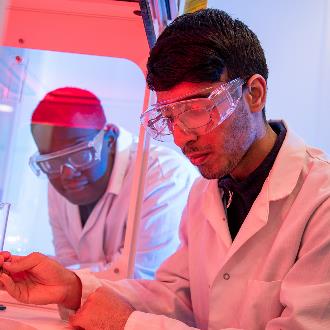 [Speaker Notes: NOTES: Choice to edit occupational specialisms, in line with your offer


SPEAKER NOTES:

Provide a high-level overview of the Healthcare Science T Level. 
Healthcare Science T Level is a highly practical course that provides students with practical knowledge and skills required for employment in the sector.]
THE COURSE – SCIENCE
80%

Up to 1400 hours
TECHNICAL QUALIFICATION
SCIENCE
English and maths
Core
Occupational specialisms
food sciences*
metrology sciences
laboratory sciences
Other requirements:
DBS basic/ enhanced checks and disqualified disclosure
Health check
*Food and hygiene
2 years
20%
At least 
315 hours
350 hours average
Practical skills for employment
Meaningful contribution in the workplace
Technical skills and knowledge
INDUSTRY PLACEMENT
[Speaker Notes: NOTES:
Choice to edit occupational specialisms, in line with your offer

SPEAKERS NOTES:

What makes up Science T Level

Core
Students learn knowledge, concepts, and principles about the route
The Core will be assessed through an exam and a project


Occupational specialism
Students choose a specialism
They will learn and be assessed on the knowledge and skills needed to do a specific job
This will be assessed through assignments and tasks, which might be part of the industry placement

Industry placement
This is time spent with an employer like you, making a meaningful contribution to your organisation 

Other requirements
The employer panels who designed the T Level included specific requirements and accreditations that students will need in the workplace, again getting them ready for work. These could include additional training, certifications or memberships
DBS basic/ enhanced checks and disqualified disclosure: this check should be completed before the placement where required
Food and hygiene: for Food Science occupational specialism only: dependent on nature of placement/occupation it may be beneficial to undertake a relevant food and hygiene qualification/training
• Health check: before starting the placement, students should have the relevant inoculations and immunisations, determined by the employer/s who they are undertaking their placement with.]
Skills and Experience 
of OUR T Level Students
Students will have a broad understanding of scientific methodology and the science sector
Students will be trained in experimental equipment and techniques and skills required for their industry placement
Students will have developed teamwork, communication, health and safety and customer service skills
But it might be their first time in a workplace
They will need mentoring and supporting
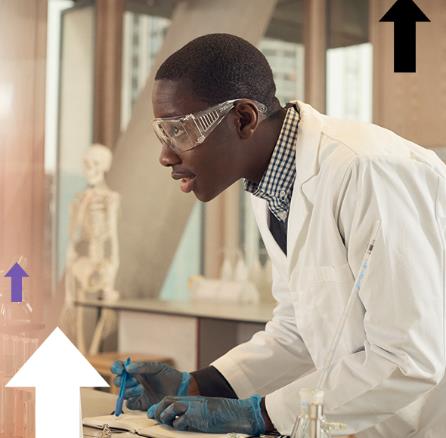 [Speaker Notes: NOTES:

Use this slide to demonstrate to employers what value your students will bring, if you have some real examples or profiles of your students you could add this here.]
Benefits of Hosting T Level Industry Placement StudentS
Fresh perspectives and innovative ideas from the next generation
Fill skills gaps now and identify potential employees for the future
Build a more diverse workforce
Contribute to a skilled future workforce in your industry
Develop your staff with supervision and mentoring experience
Enhance your profile and reputation as an employer 
Contribute to social mobility
[Speaker Notes: NOTES:

If you have feedback from your employers about benefits they have found in hosting your students, add this into the slide here

SPEAKERS NOTES:

Here's what other employers say about hosting industry placements…]
EXAMPLE Industry Placement PROJECTS AND TASKS
Develop ideas for distraction techniques supporting the well and sick child and present them to the team
Under supervision, assist registered nurses to record physiological measurements of patients, such as blood pressure, oxygen saturation or blood sugar levels
Under supervision and following a specification, assist the setup of laboratory and equipment for testing and analysis
Following standard operating procedures, health and safety requirements and using appropriate techniques, maintain, clean and calibrate certain scientific laboratory equipment
Assist a qualified technician by transcribing scientific data and information
Under supervision, plan and carry out sustainability analysis for a new food products, taking into account: raw materials, packaging, reuse of waste, energy usage and transport costs
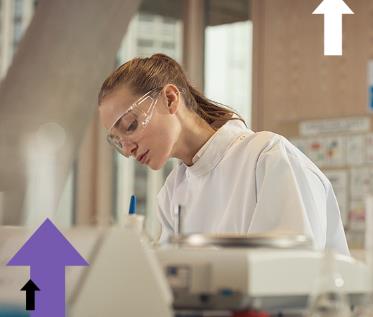 [Speaker Notes: NOTES:

This slide provides examples for all three T Levels – if you only offer one or are pitching about only one please edit the examples. 

SPEAKERS NOTES:

Industry placements provide students with the opportunity to work on a variety of projects that can directly contribute to business operations. 
Health & Science  T Level student can undertake a variety of tasks during their industry placement. 
Explore some of the bullets 
You could also ask the employer about the typical work they undertake and establish if this in in line with the T Level.]
THE placement MODEL
<Describe your delivery model - Typical delivery models include block, day-release, and staggered placements>
<When in the year are you looking for the IP to begin?>
<If you can be flexible make sure this is clear>
[Speaker Notes: SPEAKERS NOTES:

Industry placements can be delivered in a number of ways, depending on the needs of the employer and the student. 
There are several delivery models that can be used, including block placements, day-release placements, and staggered placements. 
Block placements involve the student working full-time for an extended period of time, usually 6-8 weeks, while day-release placements involve the student attending work one or two days per week over a longer period of time. 
Staggered placements involve the student working part-time over a longer period of time. 
Placements can also be project-based, with a specific focus on a particular project or task. Employers should work with the school or college to determine the most appropriate delivery model for their needs and the needs of the student.
Ask the employer if they, even at this early stage would have any preferences / would your model work for them? (BE CAREFUL NOT TO MAKE THIS A BARRIER – THEIR RESPONSE MAY MEAN FURTHER DISCUSSION ABOUT FLEXIBILITIES OF YOUR DELIVERY MODEL IS NECESSARY.)]
Employer Commitments to Industry Placement Students
Provide a meaningful work experience, tasks and responsibilities related to the T Level course
Provide on-the-job training and support during the placement
Treat the student fairly and with respect, 
Make sure the student is always safe
Provide regular feedback and opportunities to review progress
Help the student develop employability skills and prepare for their future career
Adhere to relevant laws and regulations, including health and safety, data protection, and equality and diversity
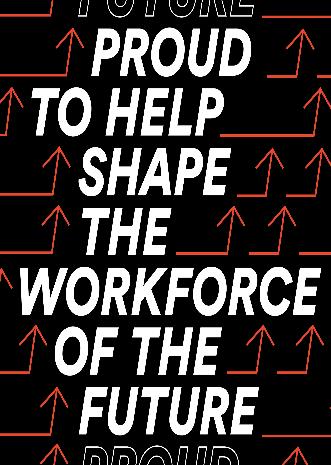 [Speaker Notes: SPEAKER NOTES:

Employers who offer industry placements make a commitment to provide valuable training and work experience to T-Level students. 
Employers are responsible for ensuring that the student is treated fairly and respectfully and is provided with meaningful tasks and responsibilities. 
Employers will also need to provide regular feedback and support, and help the student develop employability skills. It is important to adhere to relevant laws and regulations, including health and safety, data protection, and equality and diversity. 
By offering an industry placement, employers can help develop the next generation of skilled workers and benefit from fresh perspectives and new talent in their organisation.

You may also wish to explain there are no requirements for payment, offer of a job longer-term etc.]
Support During Industry Placements
We will
Provide you with a single point of contact
Work with you to design industry placement(s) that meet you and your students’ needs
Train students to help prepare for the placement and develop the skills and understand their responsibilities
Support students throughout, providing regular check-ins and feedback on their progress
Work with both you and the student to quickly resolve any issues during the placement
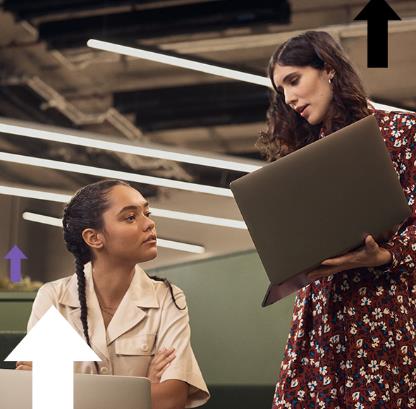 [Speaker Notes: NOTES: 

During an industry placement, it is important that both employer and student are supported to ensure a successful outcome. In this slide, discuss how you will support both parties during the placement. You may wish to edit this slide with your specific approach however, this sets out the minimum expectations.]
Progression for T Level Students
Students can progress
directly into skilled employment
to higher level apprenticeships or technical training
to university-level education in a related field
Career options are vast
Depending on the occupational specialism, these could include careers as a :
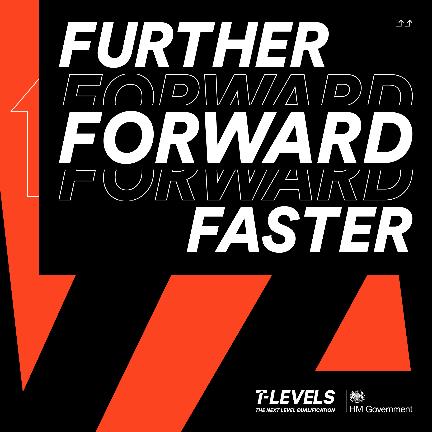 health practitioner 
professional, arts or drama therapist 
dental hygienist 
diagnostic radiographer
paramedic
midwife
food tester 
laboratory manager
[Speaker Notes: NOTES:
If you offer a progression route such as an apprenticeship, make sure to make this part of the information – you want to demonstrate you can develop their workforce pipeline with T Levels and your wider skills offer.
Examples provided cover both T Levels, you may wish to edit to be relevant to just one T Level if you don’t offer both or if this is a targeted pitch at a particular employer. 

SPEAKER NOTES:

This slide outlines the various progression routes available to Health and Science T Level students. Students can pursue higher education in a related field or enter the workforce directly. Various career options are available, including in health therapy, laboratory work, healthcare, hospitals and food technology settings.]
COMMON QUESTIONS
WON’T IT TAKE TOO MUCH TIME?
It should be quite a quick process to design a placement and it will get quicker once you’ve had your first placement
The short- and long-term benefits will make it worth the time investment
WHO’S GOING TO LOOK AFTER THEM?
A supervisor and a mentor (could be the same person)
A great opportunity for staff to develop mentoring skills
WILL STUDENTS BE HIGH-CALIBRE?
T Levels are demanding courses
We will work with you to understand your needs and find students that fit well with you
You can also be involved in recruiting students
WE WORK IN A TIGHTLY REGULATED ENVIRONMENT, SO WON’T THERE BE TOO MUCH INDUCTION AND TRAINING NEEDED? 
You will be responsible for conducting a full workplace induction 
We will help you with a Day 1 checklist, tailoring it to meet your specific requirements
[Speaker Notes: SPEAKERS NOTES:

Open the discussion up for any questions…]
READY FOR THE NEXT LEVEL?
If you’re interested in offering an industry placement :

Arrange to speak with one of our team who will explore the opportunity with you in more detail

Attend a briefing / forum <insert date/time>
[Speaker Notes: NOTES: Edit this slide as appropriate. This is the call for action for the employer this will depend on whether you are presenting this to a group of employers, or an individual employer.  

SPEAKER NOTES:

<To be inserted by presenter>]
WANT FURTHER SUPPORT WITH
Understanding and deciding whether to offer industry placements
Planning industry placements
Delivering industry placements
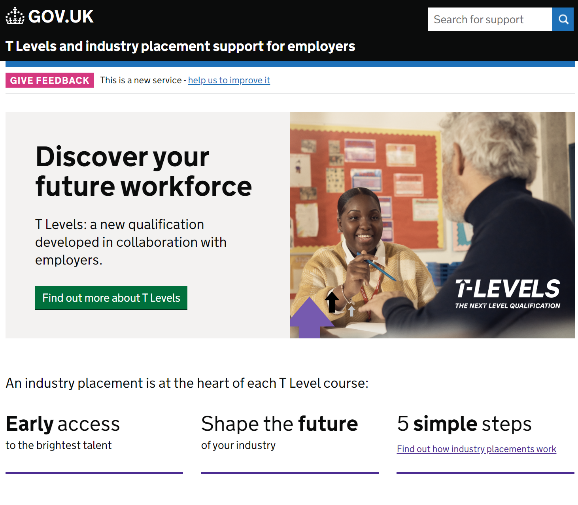 GO TO: employers.tlevels.gov.uk
Tools, guides, templates
Events
Advice
Hear from another employer
[Speaker Notes: NOTES:

If you have relevant case studies – provide links etc]
Thank you for your time.
<INSERT CONTACT DETAILS (Phone, Email, Website, LinkedIn)>

More information and support can be accessed on gov.uk
[Speaker Notes: NOTES: Make sure the contact details you provide (phone and email) are manned and will be responded to in a timely way. 

SPEAKER NOTES:

Thank audience for their time and ensure there is a clear route for further engagement.]